BRECKENRIDGE STREET COMBINED SEWER OVERFLOW (CSO) CONTROL PROJECT
Why is Buffalo Sewer doing this project?
To improve the City’s existing sewer infrastructure and reduce combined sewer overflows (CSOs). 

Replace and rehabilitate sewers that are over 100 years old and redirect them on a diﬀerent path to the wastewater treatment plant.

 Will reduce CSOs to the Black Rock Canal.
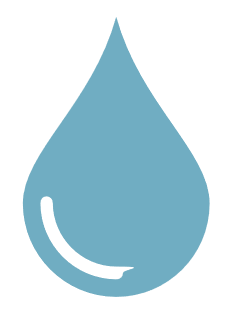 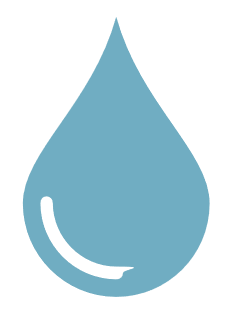 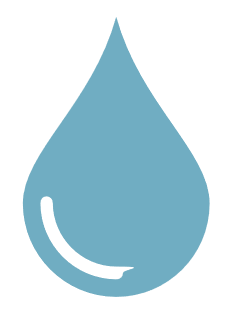 BRECKENRIDGE STREET COMBINED SEWER OVERFLOW (CSO) CONTROL PROJECT
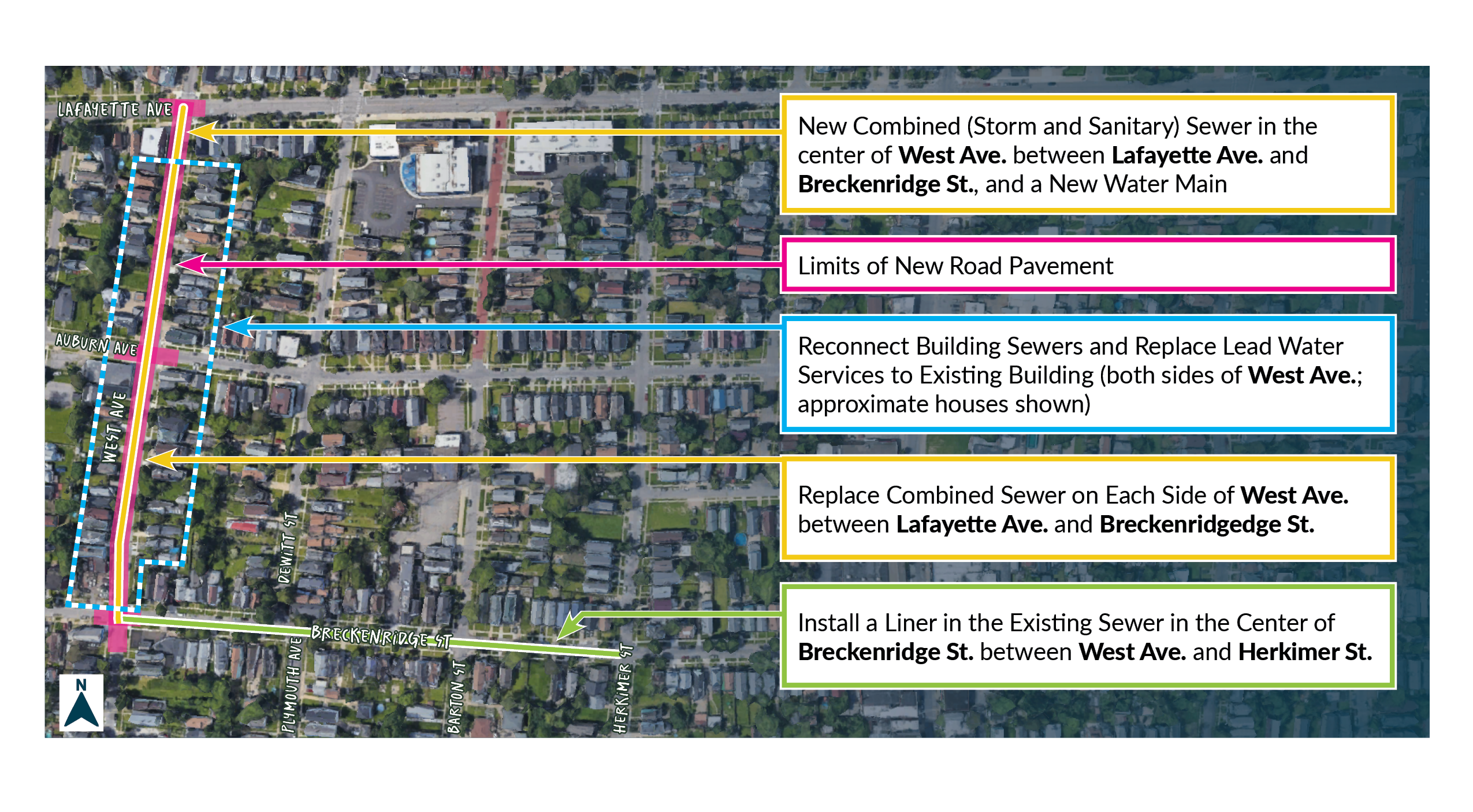 BRECKENRIDGE STREET COMBINED SEWER OVERFLOW (CSO) CONTROL PROJECT
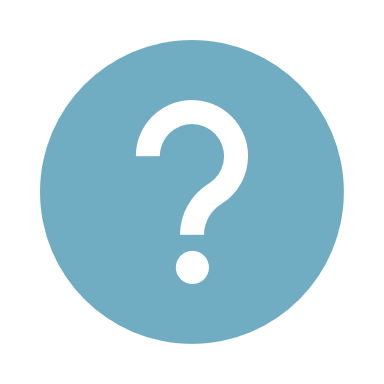 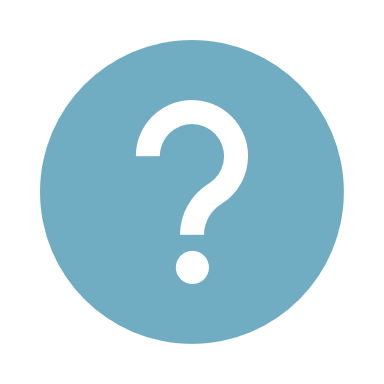 What are the benefits?

Reduce the Amount of Nutrients Flowing Into The Black Rock Canal During Storm Events

Prevent Overflow of 8 Million Gallons of Combined Sewage to the Black Rock Canal  Per Year
How Will Construction Impact Local Business and Services?

Construction won’t directly impact local businesses.

Detours will ensure that emergency service access.
How Will Parking and Bus Service Be Impacted?

Temporary changes to parking may occur during construction
Bus services will continue with detoured routes. Updates will be provided in advance.
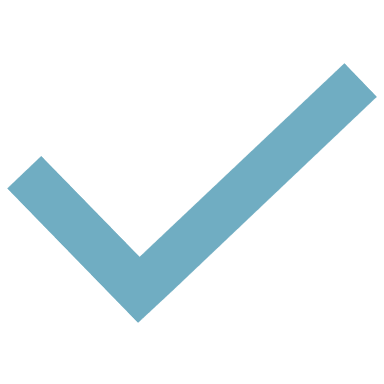 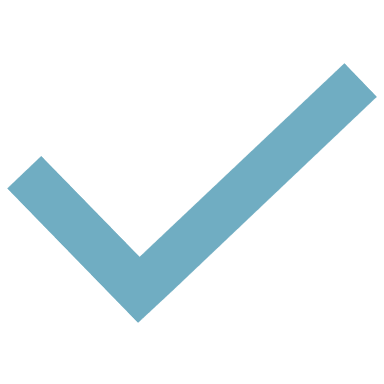 BRECKENRIDGE STREET COMBINED SEWER OVERFLOW (CSO) CONTROL PROJECT
Traffic Impacts
During construction, residents can expect:
Partial or full road closures
Sidewalk closures
Limited street parking
Possible detours
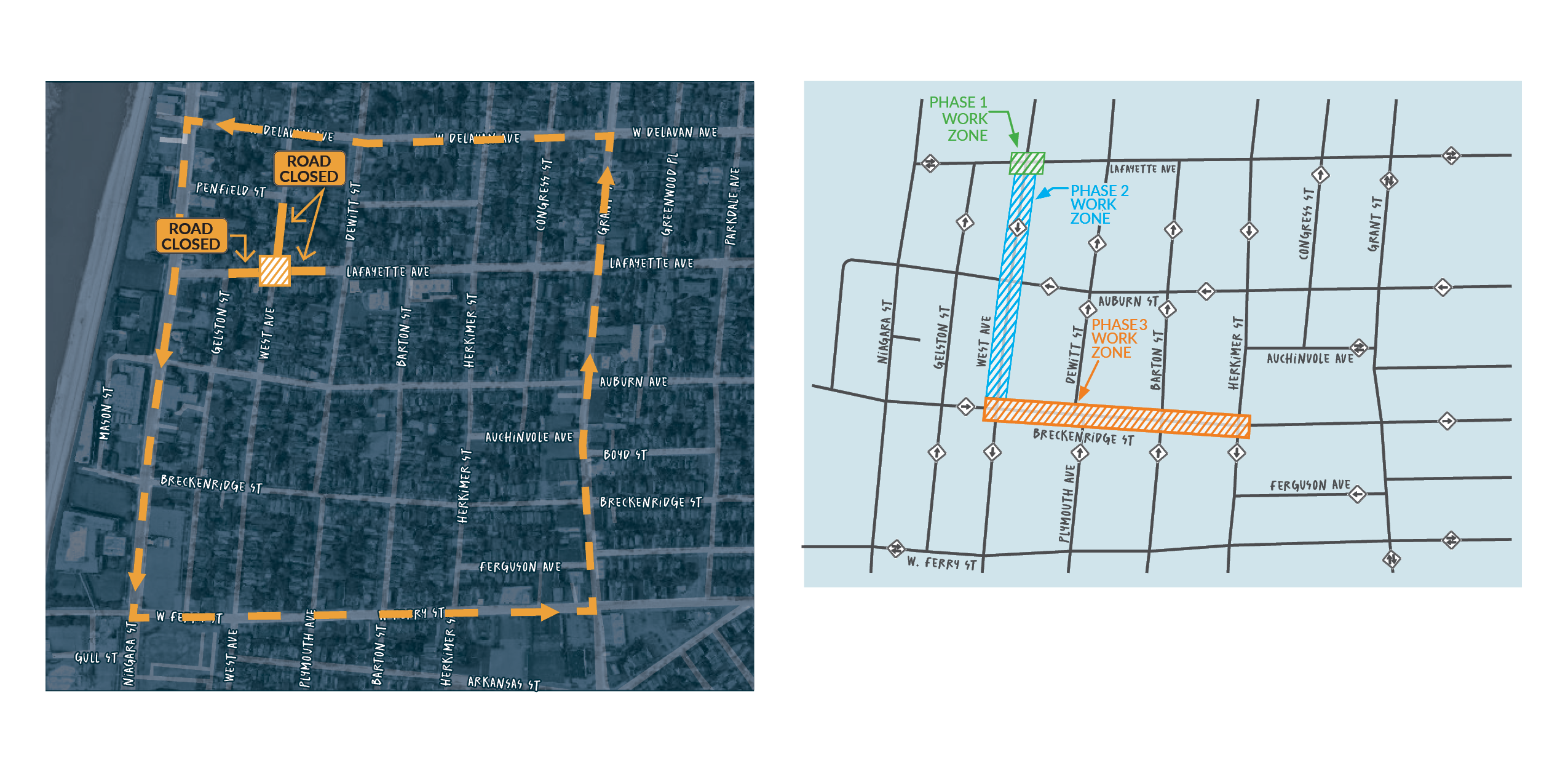 BRECKENRIDGE STREET COMBINED SEWER OVERFLOW (CSO) CONTROL PROJECT
Lafayette Avenue and West Avenue Closure Detour
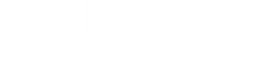 BRECKENRIDGE STREET COMBINED SEWER OVERFLOW (CSO) CONTROL PROJECT
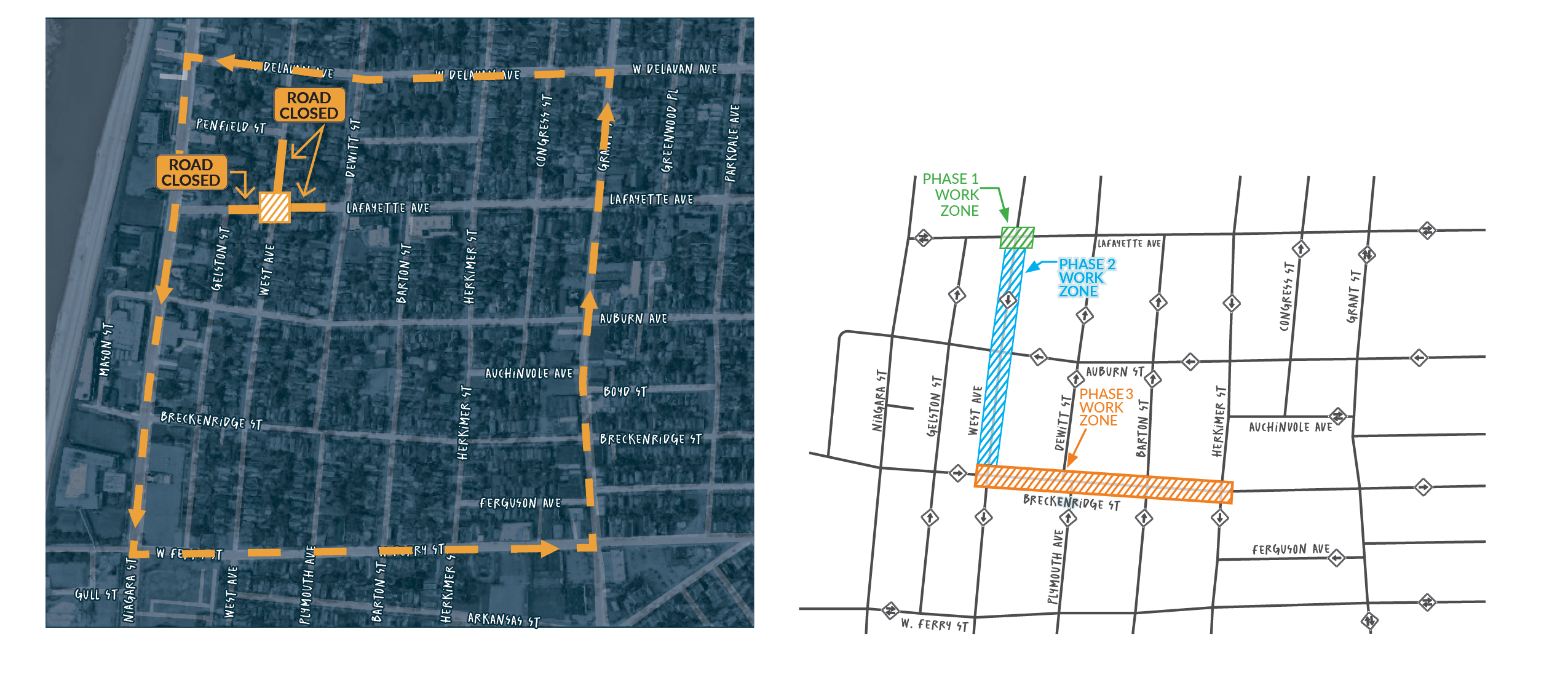 Expected Timelines

Construction start in Spring 2026 and finish by the end of 2028. 
Construction will be phased (generally one block at a time).
The phased approach will help minimize temporary disruptions.
BRECKENRIDGE STREET COMBINED SEWER OVERFLOW (CSO) CONTROL PROJECT
How will this work be funded?
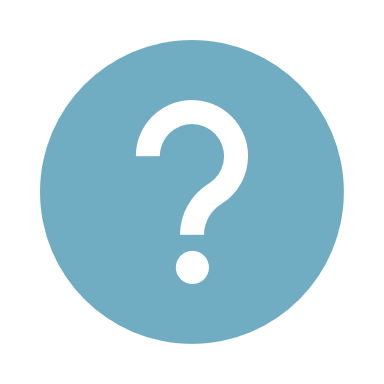 Buﬀalo Sewer will pay for this project with low-interest loans and will seek New York State grant funds to supplement the project funding.